MY CITY
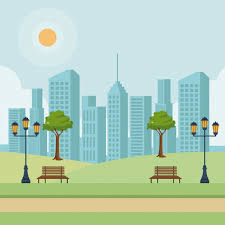 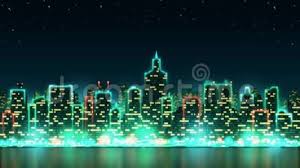 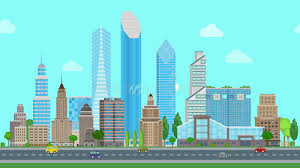 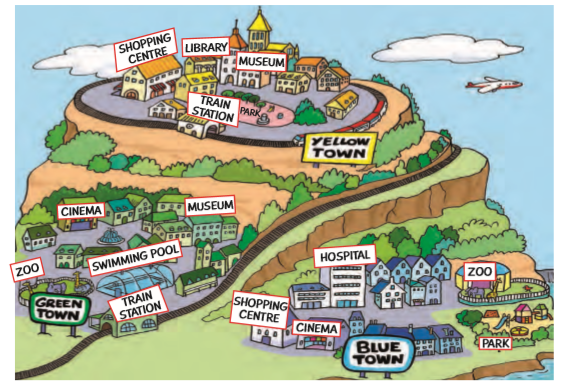 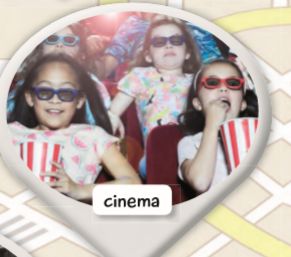 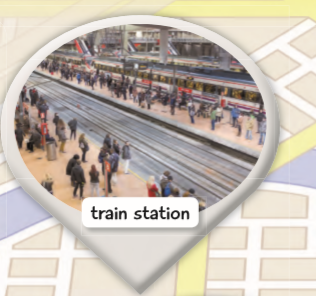 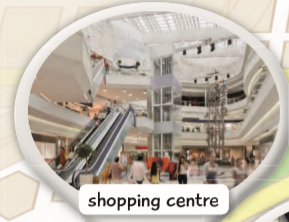 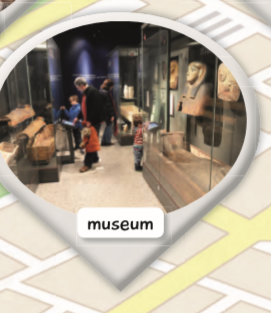 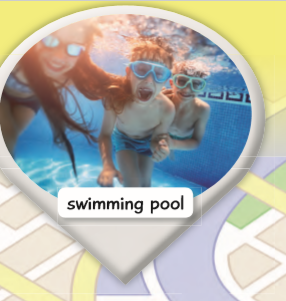 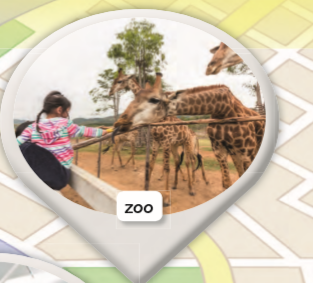 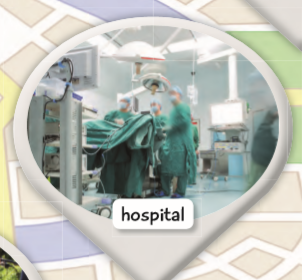 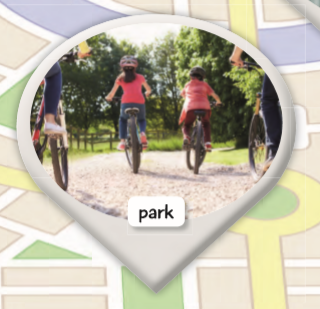 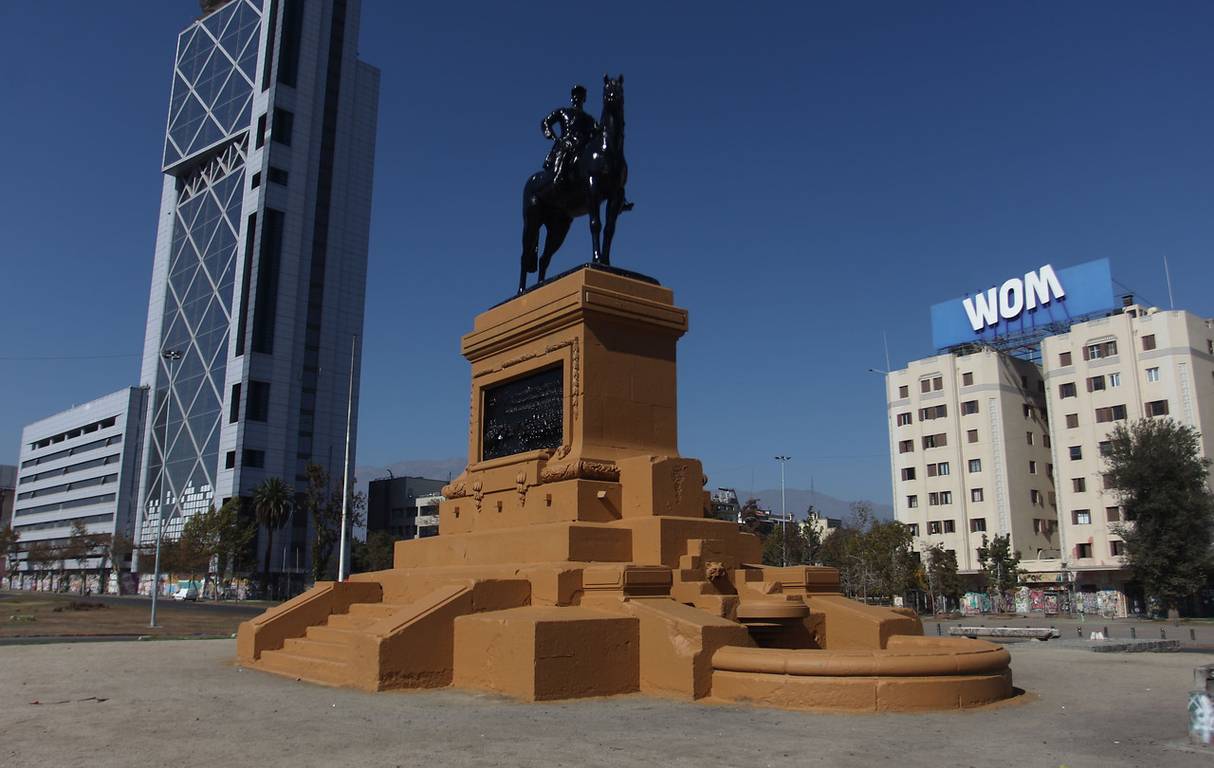 SQUARE
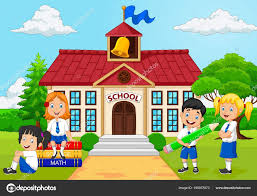 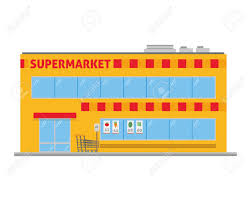 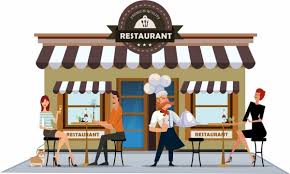 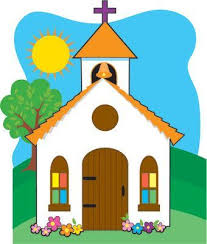 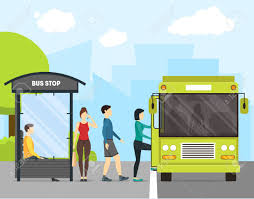 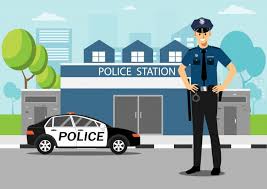 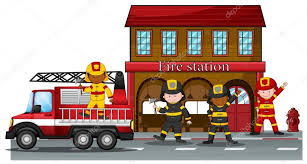 https://www.youtube.com/watch?v=bR2m6whQv88
https://www.youtube.com/watch?v=ANvk3lbefk&list=RDbR2m6whQv88&index=2